WELCOME TO OUR BIBLE STUDIES NIGHT
WHERE LEARNING GOD’S WORD IS OUR 
SOURCE FOR FIGHTING THE GOOD FIGHT OF 
FAITH!
12/15/2015
1
HOW TO DEAL WITH THE STRONGMANPart 8
CHALLENGING
SPIRITUAL
FORCES
TONITE WE WILL LOOK AT ANOTHER COUPLE OF SATANS VERY POWERFUL PRINCIPALITIES OF THE AIR CALLED…….
THE SPIRIT OF DIVINATION AND 
THE FAMILIAR SPIRIT
BELOVED THESE TWO EVIL SPIRITS ARE SO CLOSELY RELATED IN THEIR MANIFESTATIONS THAT I THOUGHT IT BEST TO COMBINE THE TEACHING ON THE TWO IN THIS SAME TEACHING.
IN MANY CASES  IT IS OBVIOUS THAT THE “SPIRIT OF DIVINATION” APPEARS TO BE ENERGIZED BY THE FAMILIAR SPIRIT:
TONITE WE WANT TO LOOK AT SOME OF THE VERY IMPORTANT MANIFESTATIONS OF THESE TWO EVIL AND WICKED  SPIRITS SO THAT WE CAN BE WELL INFORMED IN ORDER TO FIGHT THE GOOD FIGHT OF FAITH IN THESE LAST DAYS….AMEN !
BEFORE I BEGIN TO PRESENT THE MANIFESTATION OF THESE TWO SPIRITS I WANT TO SET A BACKDROP WITH THE FOLLOWING PORTION OF SCRIPTURE OUT OF THE BOOK OF 1 SAMUEL 28
7 Then said Saul unto his servants, Seek me a woman that hath a “familiar spirit”, that I may go to her, and enquire of her. And his servants said to him, Behold, there is a woman that hath a familiar spirit at Endor.
8 And Saul disguised himself, and put on other raiment, and he went, and two men with him, and they came to the woman by night: and he said, I pray thee, divine unto me by the familiar spirit, and bring me him up, whom I shall name unto thee.
[Speaker Notes: 1 SAMUEL 28

28 And it came to pass in those days, that the Philistines gathered their armies together for warfare, to fight with Israel. And Achish said unto David, Know thou assuredly, that thou shalt go out with me to battle, thou and thy men.
2 And David said to Achish, Surely thou shalt know what thy servant can do. And Achish said to David, Therefore will I make thee keeper of mine head for ever.
3 Now Samuel was dead, and all Israel had lamented him, and buried him in Ramah, even in his own city. And Saul had put away those that had familiar spirits, and the wizards, out of the land.
4 And the Philistines gathered themselves together, and came and pitched in Shunem: and Saul gathered all Israel together, and they pitched in Gilboa.
5 And when Saul saw the host of the Philistines, he was afraid, and his heart greatly trembled.
6 And when Saul enquired of the Lord, the Lord answered him not, neither by dreams, nor by Urim, nor by prophets.
7 Then said Saul unto his servants, Seek me a woman that hath a familiar spirit, that I may go to her, and enquire of her. And his servants said to him, Behold, there is a woman that hath a familiar spirit at Endor.
8 And Saul disguised himself, and put on other raiment, and he went, and two men with him, and they came to the woman by night: and he said, I pray thee, divine unto me by the familiar spirit, and bring me him up, whom I shall name unto thee.
9 And the woman said unto him, Behold, thou knowest what Saul hath done, how he hath cut off those that have familiar spirits, and the wizards, out of the land: wherefore then layest thou a snare for my life, to cause me to die?
10 And Saul sware to her by the Lord, saying, As the Lord liveth, there shall no punishment happen to thee for this thing.
11 Then said the woman, Whom shall I bring up unto thee? And he said, Bring me up Samuel.
12 And when the woman saw Samuel, she cried with a loud voice: and the woman spake to Saul, saying, Why hast thou deceived me? for thou art Saul.
13 And the king said unto her, Be not afraid: for what sawest thou? And the woman said unto Saul, I saw gods ascending out of the earth.
14 And he said unto her, What form is he of? And she said, An old man cometh up; and he is covered with a mantle. And Saul perceived that it was Samuel, and he stooped with his face to the ground, and bowed himself.
15 And Samuel said to Saul, Why hast thou disquieted me, to bring me up? And Saul answered, I am sore distressed; for the Philistines make war against me, and God is departed from me, and answereth me no more, neither by prophets, nor by dreams: therefore I have called thee, that thou mayest make known unto me what I shall do.
16 Then said Samuel, Wherefore then dost thou ask of me, seeing the Lord is departed from thee, and is become thine enemy?
17 And the Lord hath done to him, as he spake by me: for the Lord hath rent the kingdom out of thine hand, and given it to thy neighbour, even to David:
18 Because thou obeyedst not the voice of the Lord, nor executedst his fierce wrath upon Amalek, therefore hath the Lord done this thing unto thee this day.
19 Moreover the Lord will also deliver Israel with thee into the hand of the Philistines: and to morrow shalt thou and thy sons be with me: the Lord also shall deliver the host of Israel into the hand of the Philistines.
20 Then Saul fell straightway all along on the earth, and was sore afraid, because of the words of Samuel: and there was no strength in him; for he had eaten no bread all the day, nor all the night.
21 And the woman came unto Saul, and saw that he was sore troubled, and said unto him, Behold, thine handmaid hath obeyed thy voice, and I have put my life in my hand, and have hearkened unto thy words which thou spakest unto me.
22 Now therefore, I pray thee, hearken thou also unto the voice of thine handmaid, and let me set a morsel of bread before thee; and eat, that thou mayest have strength, when thou goest on thy way.
23 But he refused, and said, I will not eat. But his servants, together with the woman, compelled him; and he hearkened unto their voice. So he arose from the earth, and sat upon the bed.
24 And the woman had a fat calf in the house; and she hasted, and killed it, and took flour, and kneaded it, and did bake unleavened bread thereof:
25 And she brought it before Saul, and before his servants; and they did eat. Then they rose up, and went away that night.]
SOME OF THE MANIFESTATION OF THESE SPIRITS ARE THE FOLLOWING…..
DIVINER……DEALS WITH WITCHES OR ANY OR ALL FORMS OF WIZARDRY

SOOTHSAYER…..IS AN OBSERVER OF TIMES , ALMANAC, HOROSCOPES …ETC, ETC.

ENCHANTER….SOMEONE WHO PRACTICES THE ART OF DECEPTION OF THE EYES…. A MAGICIAN

HYPNOTIST…..A CHARMER…. One who casts spells ON OTHERS!!
[Speaker Notes: WHAT IS A WIZARD??….. a PERSON WHO HAS MAGICAL POWERS, ESPECIALLY IN LEGENDS AND FAIRY TALES.

2. WHAT IS A WITCH…??.... A person, especially a woman, claiming or popularly believed to possess magical powers and practices sorcery.
2. A believer or follower of Wicca; a Wiccan.
3. a. Offensive An old woman considered to be ugly or frightening.
b. A woman considered to be spiteful or overbearing.
c. Informal A woman or girl considered to be charming or fascinating.
4. One particularly skilled or competent at one's craft]
CLAIRVOYANT….SAME AS WITCH OR WIZARD.

NECROMANCER…..ONE WHO CONSULTS THE DEAD.


CONJURER….ONE WHO COMMANDS OR SUMMONS A DEMON TO APPEAR!


MEDIUM……CONSULTER WITH FAMILIAR SPIRITS.
BELOVED IN DEUTERONOMY 18:9-12….GOD WARNED THE CHILDREN OF ISRAEL AND HERE IS WHAT HE INSTRUCTED MOSES TO SPEAK TO THEM….
9 When thou art come into the land which the Lord thy God giveth thee, thou shalt not learn to do after the abominations of those nations.
10 There shall not be found among you any one that maketh his son or his daughter to pass through the fire, or that useth divination, or an observer of times, or an enchanter, or a witch.
11 Or a charmer, or a consulter with familiar spirits, or a wizard, or a necromancer.
12 For all that do these things are an abomination unto the Lord: and because of these abominations the Lord thy God doth drive them out from before thee.
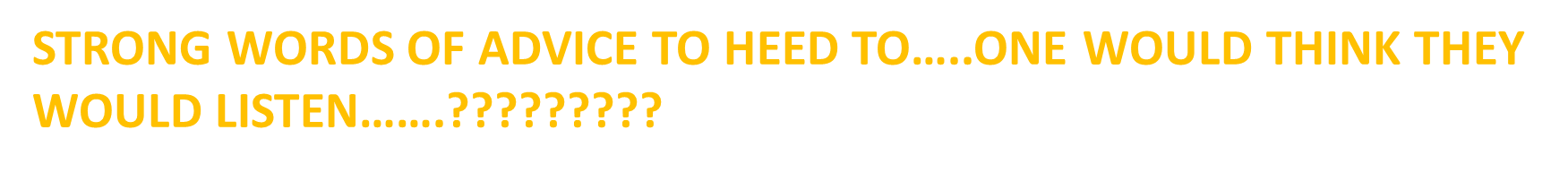 OTHER MANIFESTATIONS ARE THE FOLLOWING…….

STAR GAZER…..ONE WHO STUDIES THE STARS AND WORSHIPS THEM…ISAIAH 47

ASTROLOGERS….THOSE WHO ARE USED IN AN EFFORT TO FORTELL THE FUTURE AND ADVISE THE KING.

BALOMANCY…..DIVINATION BY ARROWS…EZEKIEL…21-24
[Speaker Notes: ISAIAH 47….

 Therefore hear now this, thou that art given to pleasures, that dwellest carelessly, that sayest in thine heart, I am, and none else beside me; I shall not sit as a widow, neither shall I know the loss of children:
9 But these two things shall come to thee in a moment in one day, the loss of children, and widowhood: they shall come upon thee in their perfection for the multitude of thy sorceries, and for the great abundance of thine enchantments.
10 For thou hast trusted in thy wickedness: thou hast said, None seeth me. Thy wisdom and thy knowledge, it hath perverted thee; and thou hast said in thine heart, I am, and none else beside me.
11 Therefore shall evil come upon thee; thou shalt not know from whence it riseth: and mischief shall fall upon thee; thou shalt not be able to put it off: and desolation shall come upon thee suddenly, which thou shalt not know.
12 Stand now with thine enchantments, and with the multitude of thy sorceries, wherein thou hast laboured from thy youth; if so be thou shalt be able to profit, if so be thou mayest prevail.
13 Thou art wearied in the multitude of thy counsels. Let now the astrologers, the stargazers, the monthly prognosticators, stand up, and save thee from these things that shall come upon thee.
14 Behold, they shall be as stubble; the fire shall burn them; they shall not deliver themselves from the power of the flame: there shall not be a coal to warm at, nor fire to sit before it.
15 Thus shall they be unto thee with whom thou hast laboured, even thy merchants, from thy youth: they shall wander every one to his quarter; none shall save thee.

BALOMANCY…EZEKIEL 21….NIV….. 21 For the king of Babylon will stop at the fork in the road, at the junction of the two roads, to seek an omen: He will cast lots with arrows, he will consult his idols, he will examine the liver. 

21 For the king of Babylon (Zedekiah king of Judah, ) stood at the parting of the way, at the head of the two ways, to use divination: he made his arrows bright, he consulted with images, he looked in the liver.
22 At his right hand was the divination for Jerusalem, to appoint captains, to open the mouth in the slaughter, to lift up the voice with shouting, to appoint battering rams against the gates, to cast a mount, and to build a fort.
23 And it shall be unto them as a false divination in their sight, to them that have sworn oaths: but he will call to remembrance the iniquity, that they may be taken.
24 Therefore thus saith the Lord God; Because ye have made your iniquity to be remembered, in that your transgressions are discovered, so that in all your doings your sins do appear; because, I say, that ye are come to remembrance, ye shall be taken with the hand.]
WATER WITCHING….DIVINATION BY ROD…HOSEA 4 :12

SPLANCHONOMANCY……DIVBINATION BY INSPECTION OF ENTRAILS….EZEKIEL…21:21

TERAPHIM…..IMAGES CONSULTED FOR ADVICE…..JUDGES 17:5

MUTTERER…..ONE WHO COMMUNICATES WITH THE “FAMILIAR SPIRIT” AS IF TALKING TO HIMSELF…ISAIAH 8:19

VENTRILOQUIST….A PERSON WHO THROWS HIS VOICE….ISAIAH 29: 4

DIVINATION…..THE ART OF OBTAINING SECRET KNOWLEDGE ESPECIALLY OF THE FUTURE; A PAGAN COUNTERPART OF PROPHECY. CAREFUL COMPARISON OF SCRIPTURE WILL REVEAL THAT INSPIRATIONAL DIVINATION IS BY DEMON POWER; WHEREAS, GENUINE PROPHECY IS BY THE SPIRIT OF GOD. THE BIBLICAL ATTITUDE TOWARD DIVINATION IS DISTINCTLY HOSTILE …UNGERS BIBLE DIC…….Deut. 18:10, 12
[Speaker Notes: HOSEA 4:12…. 12 My people ask counsel at their stocks, and their staff declareth unto them: for the spirit of whoredoms hath caused them to err, and they have gone a whoring from under their God.

EZEKIEL 21:21…. 21 For the king of Babylon (Zedekiah king of Judah) , stood at the parting of the way, at the head of the two ways, to use divination: he made his arrows bright, he consulted with images, he looked in the liver…(1. The method he took to come to a resolution; he used divination, applied to a higher and invisible power, perhaps to the determination of Providence by a lot, in order to which he made his arrows bright, that were to be drawn for the lots, in honour of the solemnity. Perhaps Jerusalem was written on one arrow and Rabbath on the other, and that which was first drawn out of the quiver (liver) he determined to attack first.)…..

Judges 17:5….  And the man Micah had an house of gods, and made an ephod, and teraphim, and consecrated one of his sons, who became his priest.
Teraphim……. small images or cult objects used as domestic deities or oracles by ancient Semitic peoples.

ISAIAH 8:19…19 And when they shall say unto you, Seek unto them that have familiar spirits, and unto wizards that peep, and that mutter: should not a people seek unto their God? for the living to the dead?

ISAIAH…29:4… And thou shalt be brought down, and shalt speak out of the ground, and thy speech shall be low out of the dust, and thy voice shall be, as of one that hath a familiar spirit, out of the ground, and thy speech shall whisper out of the dust.

Deuteronomy 18:10…10 There shall not be found among you any one that maketh his son or his daughter to pass through the fire, or that useth divination, or an observer of times, or an enchanter, or a witch.]
BELOVED, TODAY WE LOOK AT EVERY TOWN CITY OR STATE OR NEIGHBORHOODS AND WE WILL FIND AT LEAST ONE OR TWO LOCATION WHERE TARROT CARD READERS ARE DUPING PEOPLE FOR THEIR MONEY!!

MANY OBJECTS ARE USED IN FORTUNE-TELLING…..SOME COMMON ONES ARE……CRYSTAL BALL, HOROSCOPE, TEA LEAVES, PENDULUM, QUIJA BOARD, CARDS, DREAMS, SIGNS, PALM READINGS,  HANDWRITING ANALYSIS ANYTHING USED TO OBTAIN AND ANSWER!!!!
SOME OTHER FORMS OF SORCERY…..ARE: TO RECITE A MAGIC VERSE, TO CAST A SPELL, TO PUT ONE IN A TRANCE, SOUL TRAVEL, OR ANY EVIL POWER SUPPLIED BY SATAN.  THOSE WHO PRACTICE SUCH WITCHCRAFT, AND WORSHIP SATAN, ARE IN A CONFEDERACY WITH SATAN, THEY ARE BECOME THE ADVERSARIES OF GOD AND MAN!!!
AS WE CAN SEE THIS IS NOT SOMETHING NEW IT’S BEEN AROUND FOR AGES…..
IN THE BIBLE  WE ALSO HAVE A STORY OF A WOMAN WHO WAS POSSESED BY THE “SPIRIT OF DIVINATION”
AN OLD TRICK STILL AT WORK……
ACTS 16:16-18…. 16 And it came to pass, as we went to prayer, a certain damsel possessed with a spirit of divination met us, which brought her masters much gain by soothsaying:
17 The same followed Paul and us, and cried, saying, These men are the servants of the most high God, which shew unto us the way of salvation.
18 And this did she many days. But Paul, being grieved, turned and said to the spirit, I command thee in the name of Jesus Christ to come out of her. And he came out the same hour.
PAUL SAW THAT ALTHOUGH SHE WAS STATING THE TRUTH, THE PURPOSE OF SATAN WAS TO MAKE PEOPLE THINK SHE WAS IN LEAGUE WITH THEM, AND THAT THEY ALSO WERE WORKING MIRACLES BY EVIL SPIRITS.

SOMETHING TO NOTICE IN THIS STORY IS THAT SHE FOLLOWED CLOSELY WITH THEM AS  IF SHE WERE CONNECTED WITH THEIR PARTY.
THE SAME SITUATION CAN BE SEEN TODAY.  IT WILL ALWAYS BE THE SAME OLD TRICK OF SATAN IN ORDER TO DECIEVE PEOPLE.
FOR INSTANCE, A WELL KNOWN MINISTER OF THE GOSPEL WILL HOLD A MEETING IN A TOWN, THEN A PERSON WITH A FAMILIAR OR SPIRIT OF DIVINATION FOLLOWS HIM.   THIS PERSON WILL SPEAK VERY HIGHLY AND VERY WELL OF THE MINISTER, AND INSINUATE THAT HE IS WORKING CLOSELY WITH HIM UNDER HIS APPROVAL.
THE PURPOSE FOR THIS IS TO USE THE REPUTATION OF THE PRECIDING MINISTER THIS GIVES HIM AN OPENING TO MINISTER BY AN EVIL SPIRIT, IN ORDER OF DECIEVE THE PEOPLE AND TO DISCREDIT THE TRUE WORK OF GOD.!!  NOT ONLY THAT IT DESTROYS GOD’S PEOPLE!!!

CASE IN POINT …JIM JONES…..
IN CLOSING THIS CHAPTER OF ….RECOGNIZING AND UNDERSTANDING OUR TRUE ENEMY…WE FIGHT THE GOOD FIGHT OF FAITH BY  ATTAINING ALL THE INFORMATION POSSIBLE CONCERNING OUR SPIRITUAL ENEMY!

WE HAVE THE WEAPONRY TO FIGHT IN THIS SPIRITUAL WAR THAT WE ARE IN…AND WE ARE TO SET THE CAPTIVES FREE BUT THIS WILL ONLY BE ACCOMPLISHED WHEN  THE TRUE BELIEVERS ARE ARMED AND TRAINED PROPERLY TO FIGHT THIS WAR!
GOD WILL NOT PUT HIS CHILDREN ON THE FRONT LINES TO COMBAT SUCH POWERFUL FORCES OF SATAN UNLESS WE ARE FULLY DETERMINED TO BE LEARNED AND  UNDERSTAND WHO ARE ENEMY IS!! AMEN!!!